澳洲入學制度
108447901
國比博二  李泓儒
義務教育階段入學
澳洲義務教育：
澳大利亞法律規定，在一定年齡之前必須接受國民義務教育(6-15歲，塔斯馬尼亞州至16歲)。
對於已滿義務教育年限之未成年人，各州有不同的規定，例如：西澳規定16 歲和 17 歲的青少年必須在學校中註冊或由培訓機構聘僱（包含學習、培訓、就業）。
從學前班到 12 年級的每個孩子都可以保證在當地公立學校就讀。
公立學校採申請入學，需要申請的各時間如下（以2021年申請為例）：
開始幼兒園 – 2022 年 6 月 30 日之前 4 歲
開始學前班，義務教育的第一年 – 2022 年 6 月 30 日之前 5 歲
從 7 年級開始，中學一年級
換學校。
網站相關資源（以西澳為例）
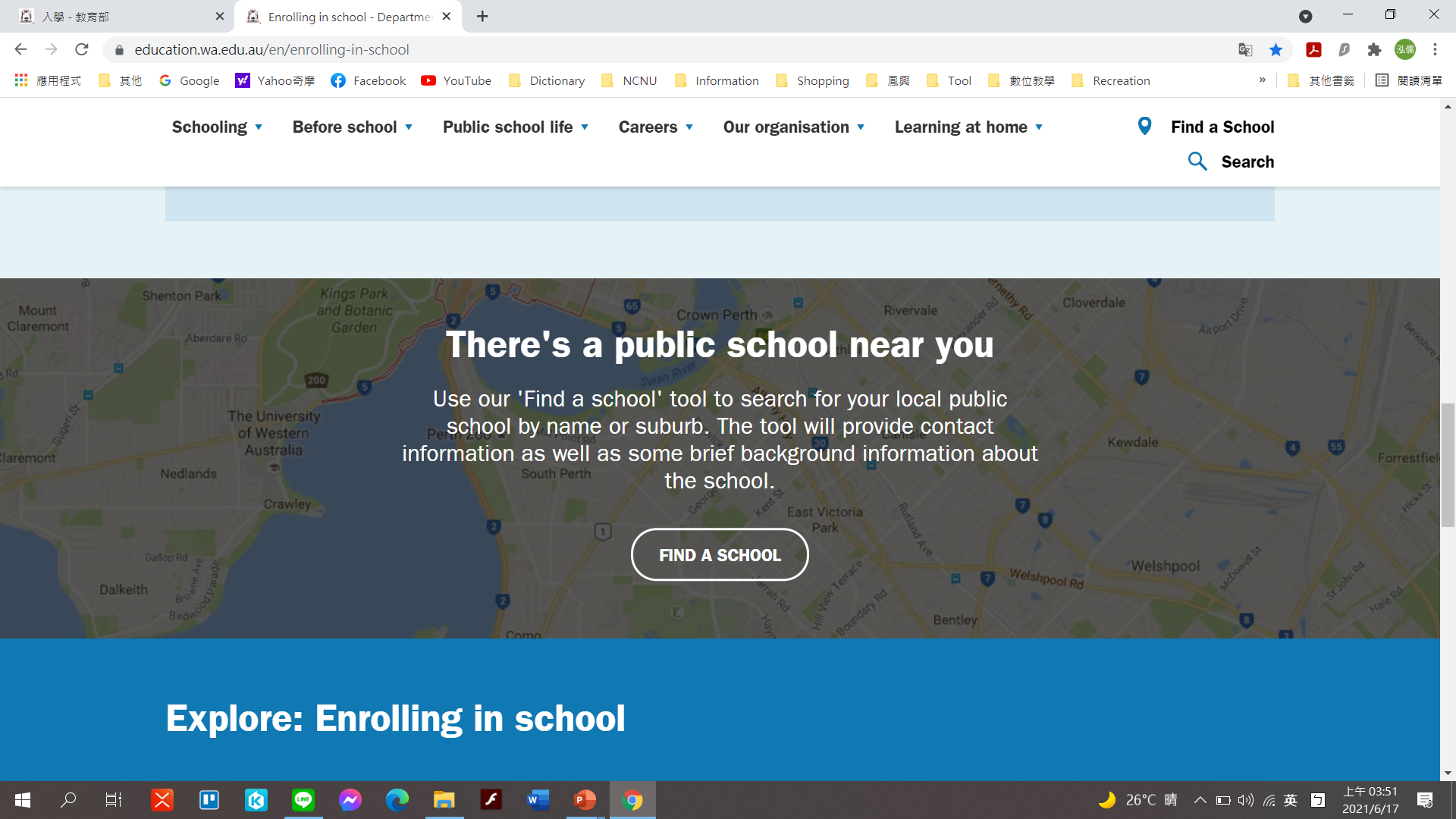 相關服務：
學齡計算。
附近學校搜尋。
常見問答。
網址：https://www.education.wa.edu.au/en/enrolling-in-school
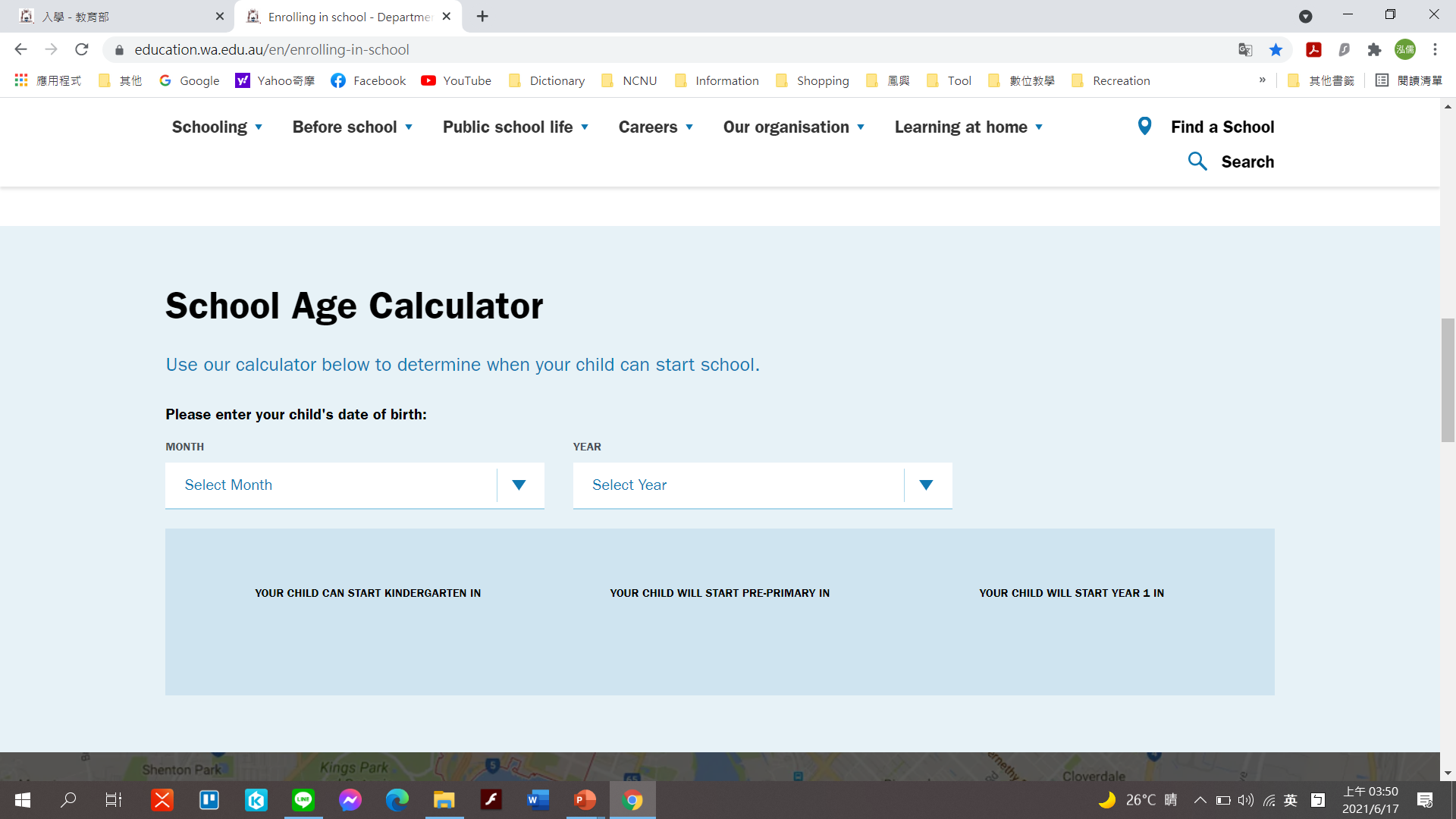 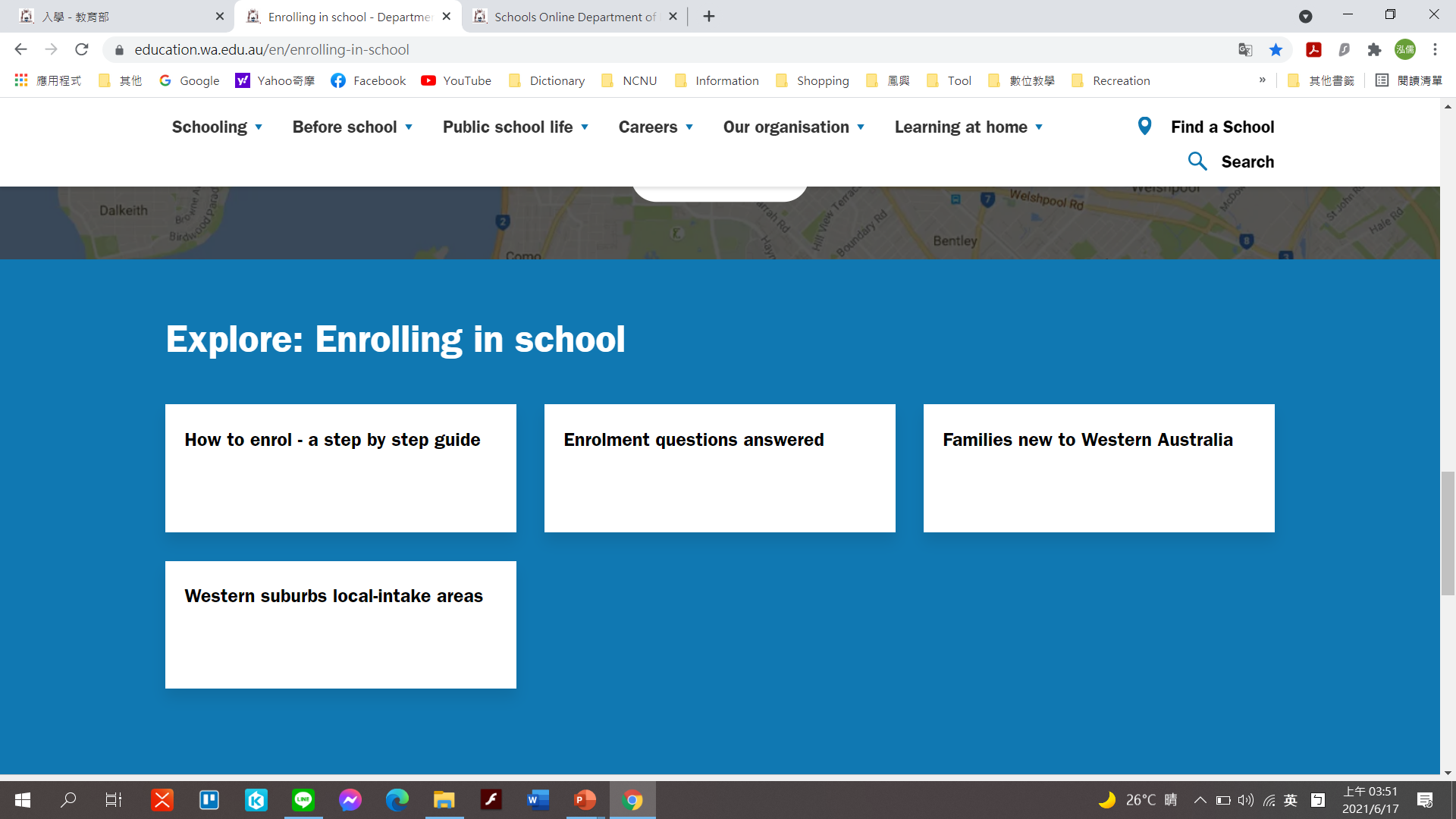 義務教育階段升學
進入小學階段：
無特定升級考試，無標準化測驗決定學生能否畢業。
畢業時無正式的畢業證書。
完成小學教育後均能進入中學階段就讀，但部分中學或私立學校仍有入學考試的要求。
進入初級中等學校階段：
包括兩種系統：一為州政府管轄的「政府學校」（州立學校或公立學校）。另一學校系統為「非政府學校」（獨立學校或私立學校）。
「政府學校」又分為開放型(open)與菁英型(selective) ：開放型學校採學區制，學生依據家長的永久地址就讀；菁英型學校只招收成績優異學生（包含澳大利亞本地學生與海外具紐澳公民身分之學生）。學校依據內部與外部考試、學科競賽成績，及面試結果決定是否錄取學生。
義務教育階段升學
進入高級中等學校階段：
為選擇性教育（非義務性教育階段），十年級畢業後可選擇進入職場就業、技職學校就讀或繼續兩年的高級中等教育。
為了未來升學與就業準備，提供了不同的科目教學。
高等教育入學重要制度（Australian Tertiary Admission Rank, ATAR）
ATAR的數字（0.00~99.95）並非分數，而是排名。
表示學生相對於其年齡組中所有學生的排名。
大學使用 ATAR 來選擇學生，大多數課程的錄取取決於排名（ATAR + 任何適用的調整）。
大多數大學在選擇學生時還使用其他標準（例如自傳、問卷、作品集、試鏡、面試或測試）。
平均ATAR通常在70.00左右：因為一些學生提前離校，而留校接受 ATAR 的學生人數較少，學習能力更強，所以平均 ATAR 更高。
每個州都會計算 ATAR，以反映學生相對於該州其他學生的排名。
UAC官方講解影片： https://www.youtube.com/watch?v=_NNx5NVFPQk
各州招生中心
所有澳大利亞公立大學都通過各自的州級招生中心使用 ATAR：
新南威爾士州和澳大利亞首都直轄區的大學招生中心(UAC) 。
南澳大利亞州和北領地的南澳大利亞高等教育招生中心（SATAC） 。
維多利亞的維多利亞時代的高等教育招生中心（VTAC） 。
西澳大利亞的高等教育機構服務中心（TISC）。
昆士蘭州的昆士蘭高等教育入學中心（QTAC） 。
新南威爾斯
由大學入學中心 (University Admission Centre, UAC) 使用學生在高中證書 (Higher School Certificate, HSC) 中取得的成績計算得出的。
科目的分數換算：一門課程的平均值等於課程候選人的平均學業成績，對於個別學生，學業成績的衡量標準是所有課程完成的平均標度分數。可計算的分數可以追朔五年。
分數總和： 10 個合格課程單元的比例分數總和
2個英語課程（unit）。
從剩餘的課程（unit）中最好的 8 個課程，其中可以包括不超過兩個 B 類課程。
HSC課程劃分： https://www.uac.edu.au/future-applicants/atar/atar-courses
A 類課程：學術嚴謹性、知識深度、課程對高等教育假設所需知識的貢獻程度，以及與 ATAR 計算中包含的其他課程的一致性。
B類課程：認知和學習表現要求的水準本身不被認為是令人滿意的，但如果包含在整體中的其他課程，對學術上的要求更高，則它們對選擇指數的貢獻被認為是足夠的。
澳大利亞首都直轄區
澳大利亞首都直轄區 (ACT) ATAR 與新南威爾士州的大學招生中心 (UAC) 一起計算。
結果是根據學生在 ACT 高中證書 (ACT Senior Secondary Certificate, ACT SSC) 中的成績計算得出的。
UAC 將所有 ACT 和 NSW 學生視為一個群體，因此這兩個地區的 ATAR 完全相同。
總分計算為學生在主要課程中的三個最好成績和次要課程的 60% 的總和。
維多利亞
由維多利亞州高等教育招生中心 (Victorian Tertiary Admissions Centre, VTAC) 使用維多利亞州課程和評估局(Victorian Curriculum and Assessment Authority, VCAA)提供的學生成績計算得出。
VTAC 會將學生的成績組合成一個“匯總”，它是從符合條件的科目中選出的百分比成績的總和：
在英語、英語語言、文學或英語作為附加語言 (English as an Additional Language, EAL) 中的一項的最佳成績，
其他科目中最好的三科成績（連同英語分數一起形成主要成果）
其他科目中最好的兩科成績的 10%，作為額外加分。
昆士蘭
在 2019 年從總體排名( Overall Position, OP)過渡到 ATAR。
當 OP 仍然存在時，昆士蘭高等教育招生中心 (Queensland Tertiary Admissions Centre , QTAC) 使用了一種稱為“昆士蘭核心技能測試”的計算方法。
ATAR 可以從以下任何結果組合中計算出來：
第 3 單元和第 4 單元的 5 個一般科目。
第 3 單元和第 4 單元的 4 個普通科目和 1 個應用科目。
第 3單元 和第 4 單元的 4 個普通科目，以及 1 個職業教育和培訓 (VET) 資格（證書 III 或更高）。
學生必須通過英語科目才能獲得昆士蘭教育證書 (Queensland Certificate of Education, QCE)，從而有資格獲得 ATAR，但他們的英語成績不一定需要包含在 ATAR 的計算中。
塔斯馬尼亞
由於塔斯馬尼亞只有一所塔斯馬尼亞大學(University of Tasmania, UTAS)，因此沒有全州範圍的招生機構。
塔斯馬尼亞評估、標準和認證辦公室 (Tasmanian Assessments, Standards and Certification, TASC) 的學生成績會直接提供給大學(UTAS) ，用於計算比例和 ATAR。
UTAS 使用polytomous Rasch model來衡量課程結果。
有資格獲得塔斯馬尼亞教育證書 (TCE) 的學生如果還通過了四門或更多大學預科課程（3 級或 4 級），則自動獲得 ATAR。
塔斯馬尼亞
學生無需通過英語課程即可獲得 TCE 或 ATAR ，但他們必須通過其他科目或安全網測試證明成人的閱讀、寫作和交流水平。但大多數有資格獲得 ATAR 的學生都會完成英語課程，因為大多數大學入學都需要大專英語。
塔斯馬尼亞州的 ATAR 是根據高等教育入學分數 (TES) 計算得出的，TES 是學生在其五門最好的大學預科科目中成績的總和。其中三門科目必須來自學生最後一年的學習（12 或 13 年級），學生只能計算兩年學習的分數，即使他們已經修讀了 13 年級。 
其他科目，例如選定的University Connections Program (UCP) 和 High Achiever Program (HAP) 課程也可能有助於學生的 ATAR。由於 UCP 和 HAP 只有一個學期，因此只有一半的比例分數可以計入 ATAR。另一半可能來自任何其他科目，但通常從其他學期 UCP/HAP 單元中選擇。
西澳大利亞
高等教育機構服務中心（The Tertiary Institutions Service Centre, TISC）負責計算西澳學生的ATAR（使用the cubic spline model進行轉換）。
TISC 不要求學生完成英語科目，但他們必須通過 9 年級NAPLAN（National Assessment Program – Literacy and Numeracy）成績或在線識字和算術評估 (Online Literacy and Numeracy Assessmen, OLNA)證明文學能力。
TISC 從學生的高等教育入學總成績 (TEA) 中得出一個 ATAR 百分位數，該成績計算為學生在過去五年的學習中最好的四門科目的總和。學生可以在以下任何科目中額外計算其分數的 10%：英語以外的任何語言（LOTE）、數學方法（methods）、數學專長（specialists）。
成熟年齡的學生也可能會收到一個成熟年齡高等教育入學總成績，其中只包含學生最好的兩門科目以及上述任何科目的 10%。
課程選擇工具（以UAC為例）
網址：https://www.uac.edu.au/subject-compass/#/